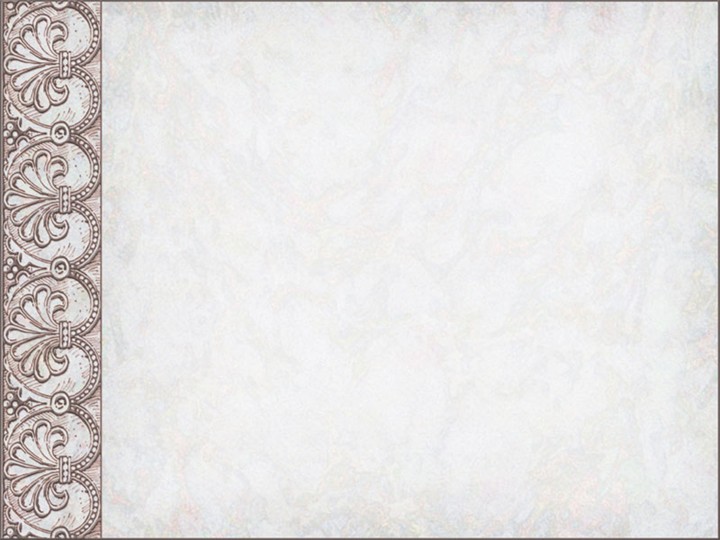 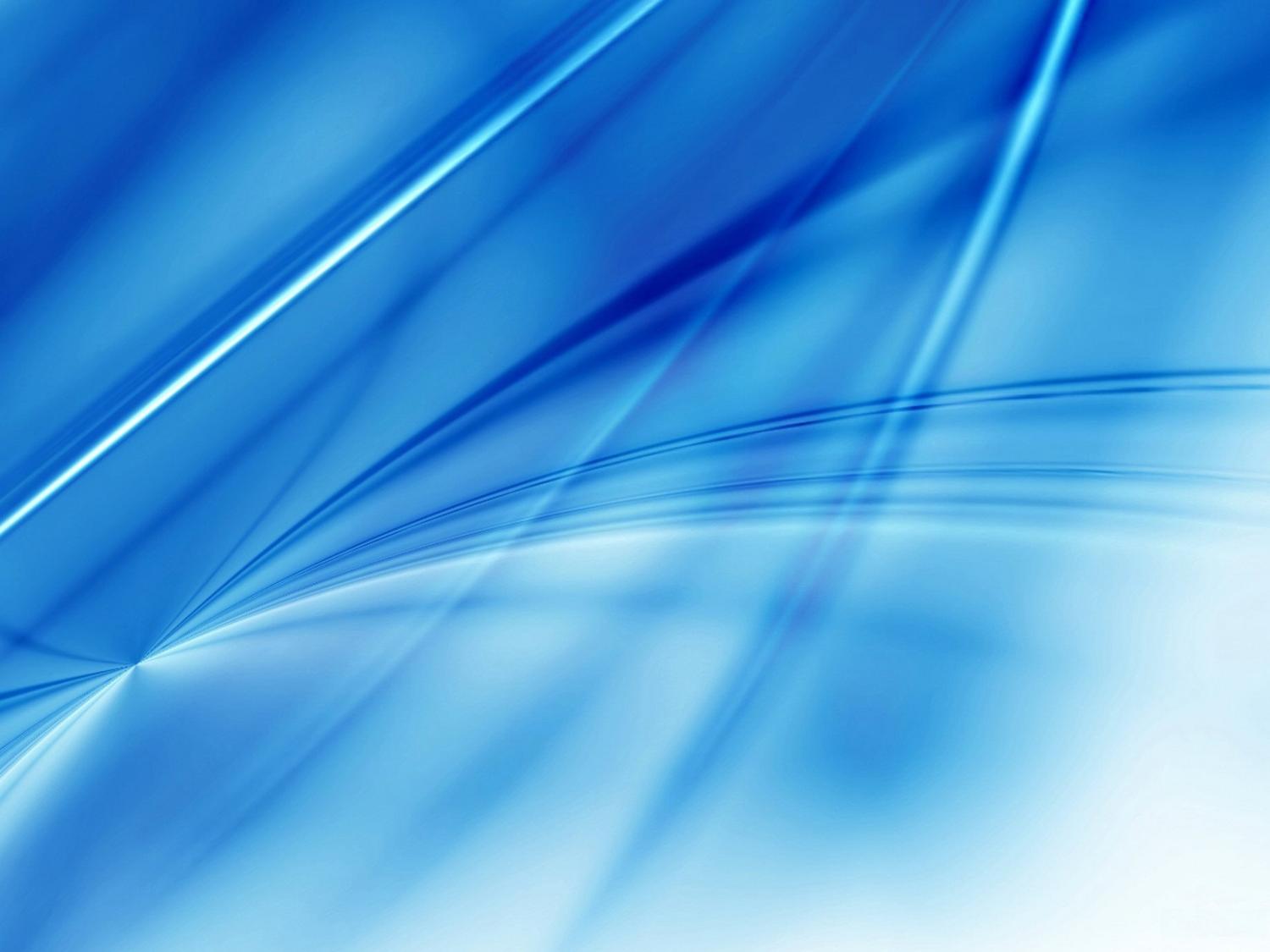 Причины и мотивы
 девиантного поведения
младших школьников
Причины и мотивы 
Девиантного поведения
Младших школьников
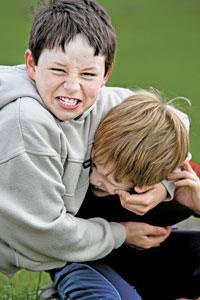 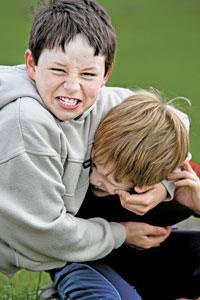 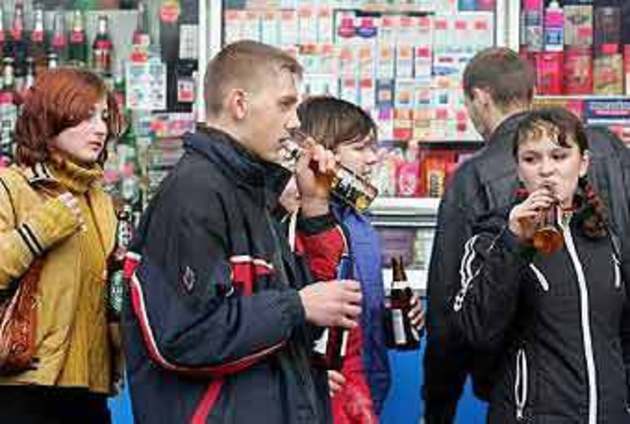 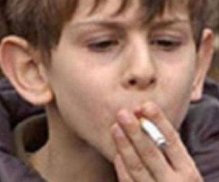 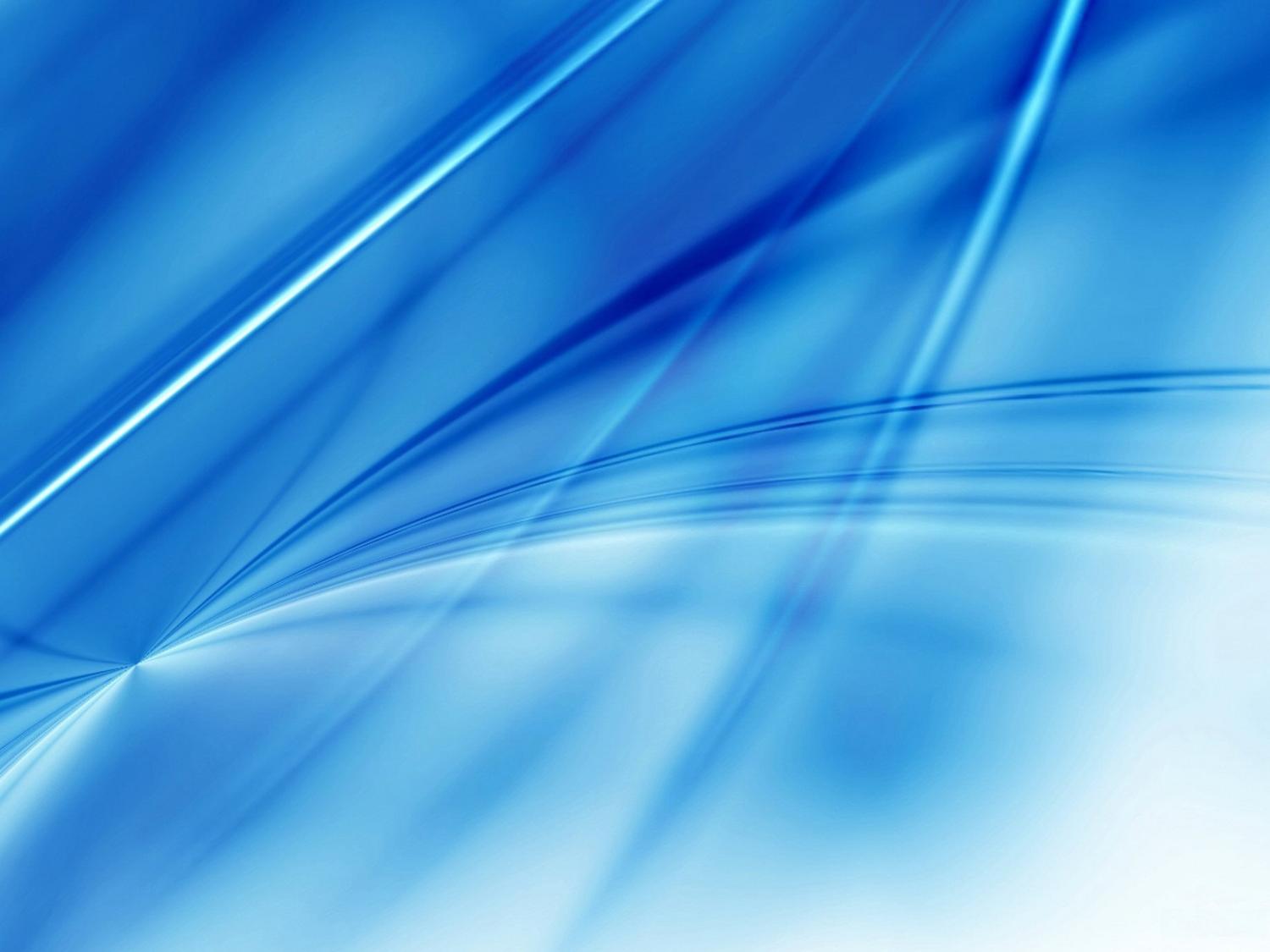 Девиантное поведение -
это поведение, отклоняющееся от установленных норм и стандартов поведения, принятых в данном обществе.
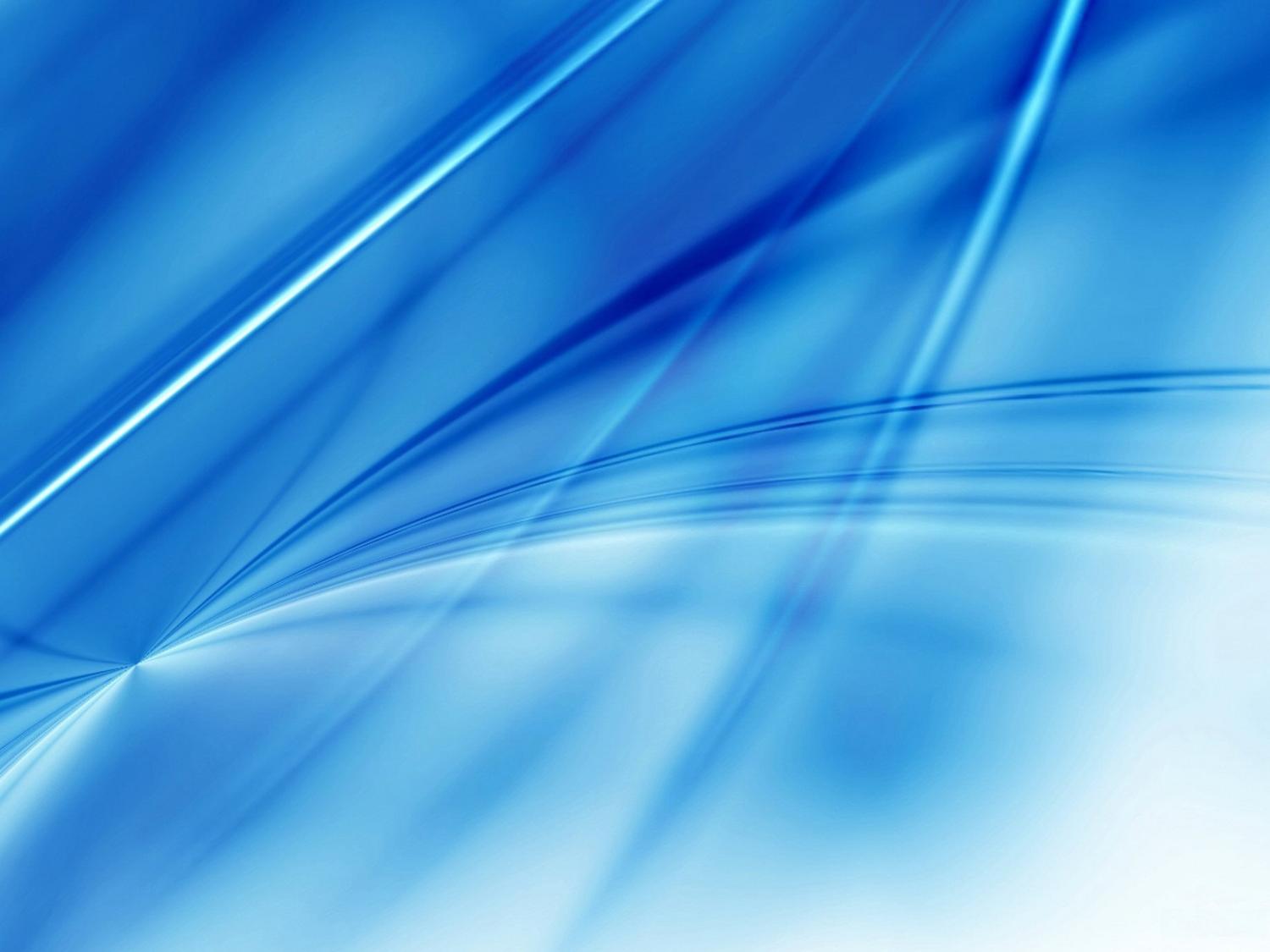 Основные факторы, приводящие к возникновению девиантного поведения:
семейное неблагополучие;
социальное неравенство;
морально – этический фактор;
окружающая среда;
биологический фактор;
Психологический фактор;
Социально – педагогический фактор.
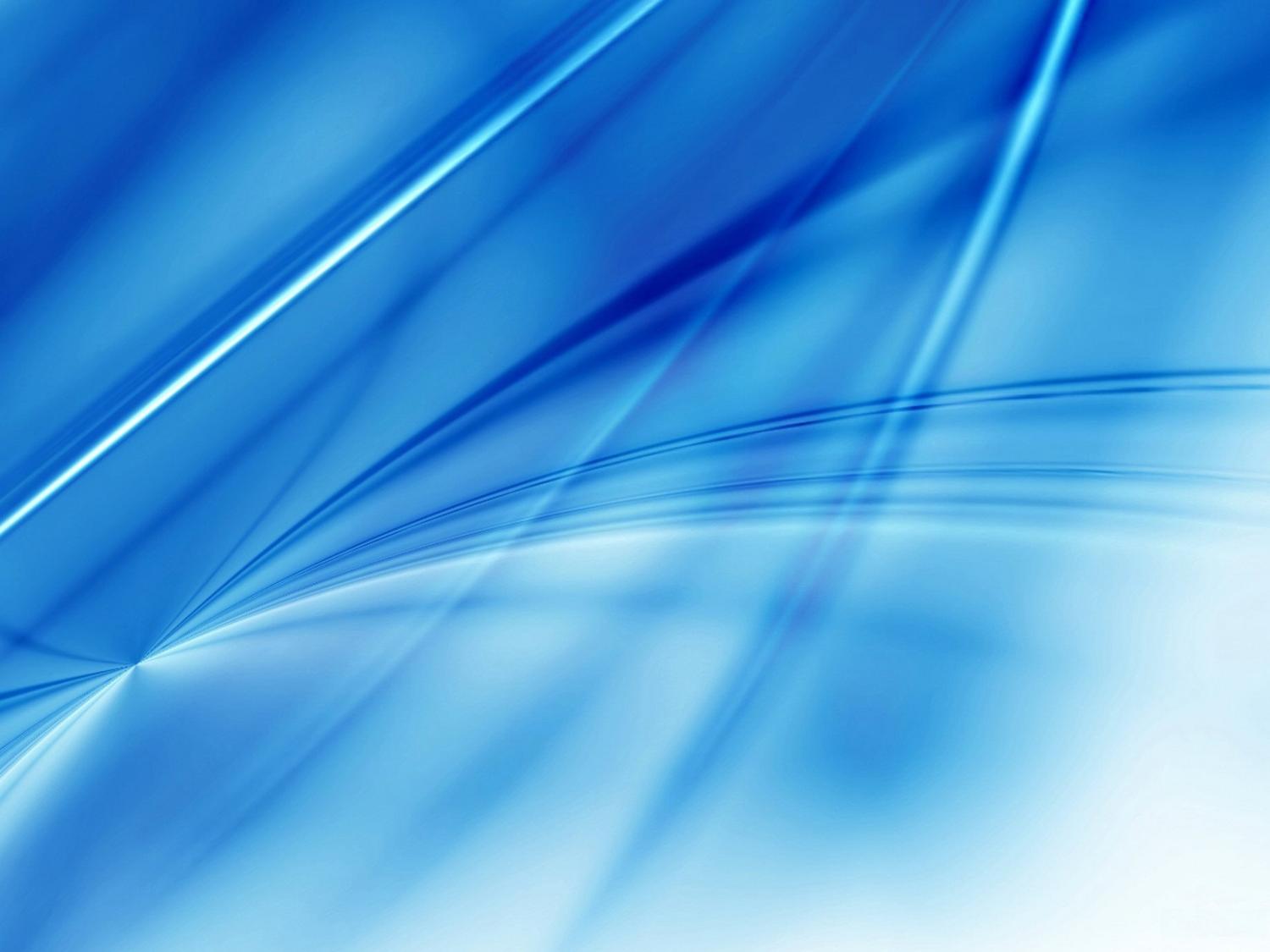 Характеристика основных признаков девиантного поведения младших школьников.
Непослушание (шалость, озорство, проступок);
Детский негативизм;
Упрямство;
Капризы;
Своеволие;
Недисциплинированность;
Правонарушение.
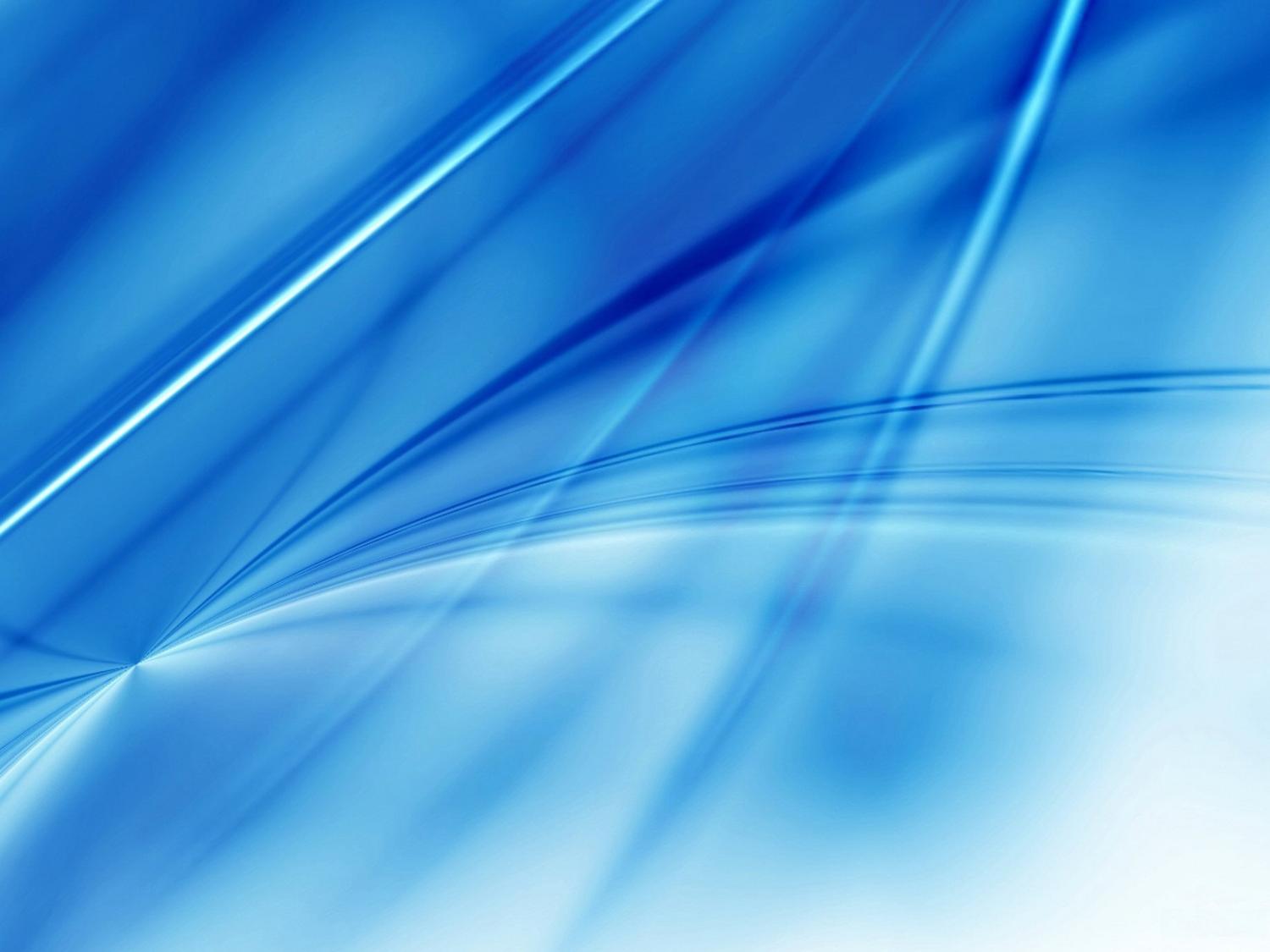 Методы коррекции девиантного поведения детей младшего школьного возраста.
Сказкотерапия – воздействие с помощью метафор является глубинным и стойким, т.к. затрагивает поведенческий пласт психики и ее ценностную структуру.
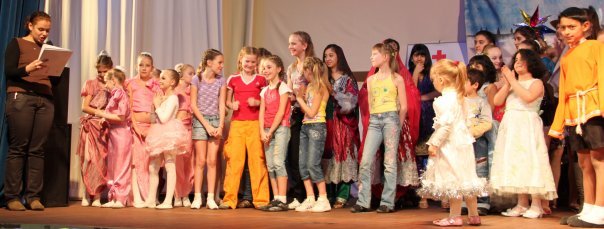 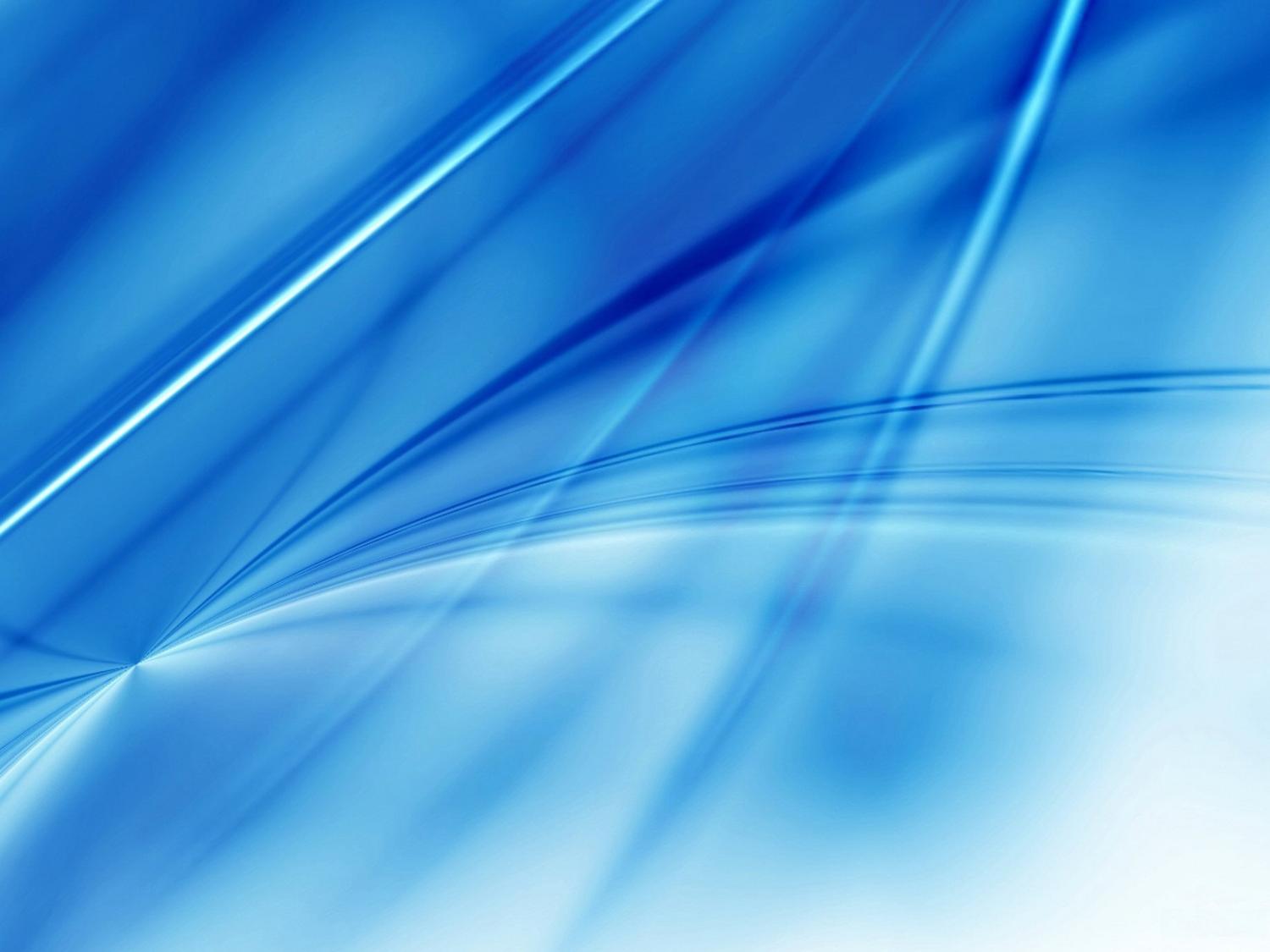 Арттерапия – установление гармоничных связей с окружающим миром и самим собой через искусство.
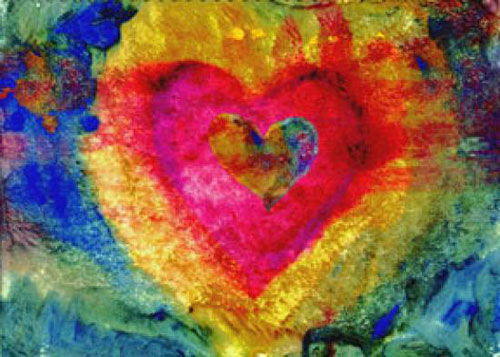 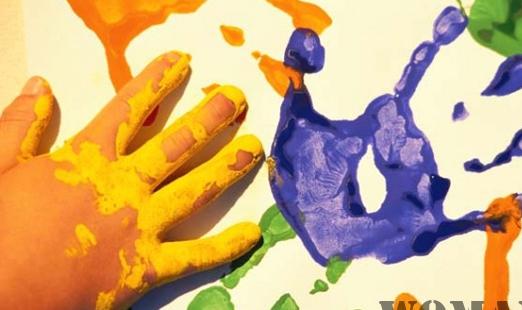 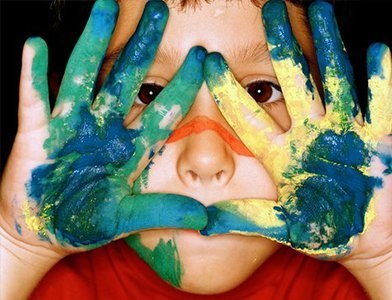 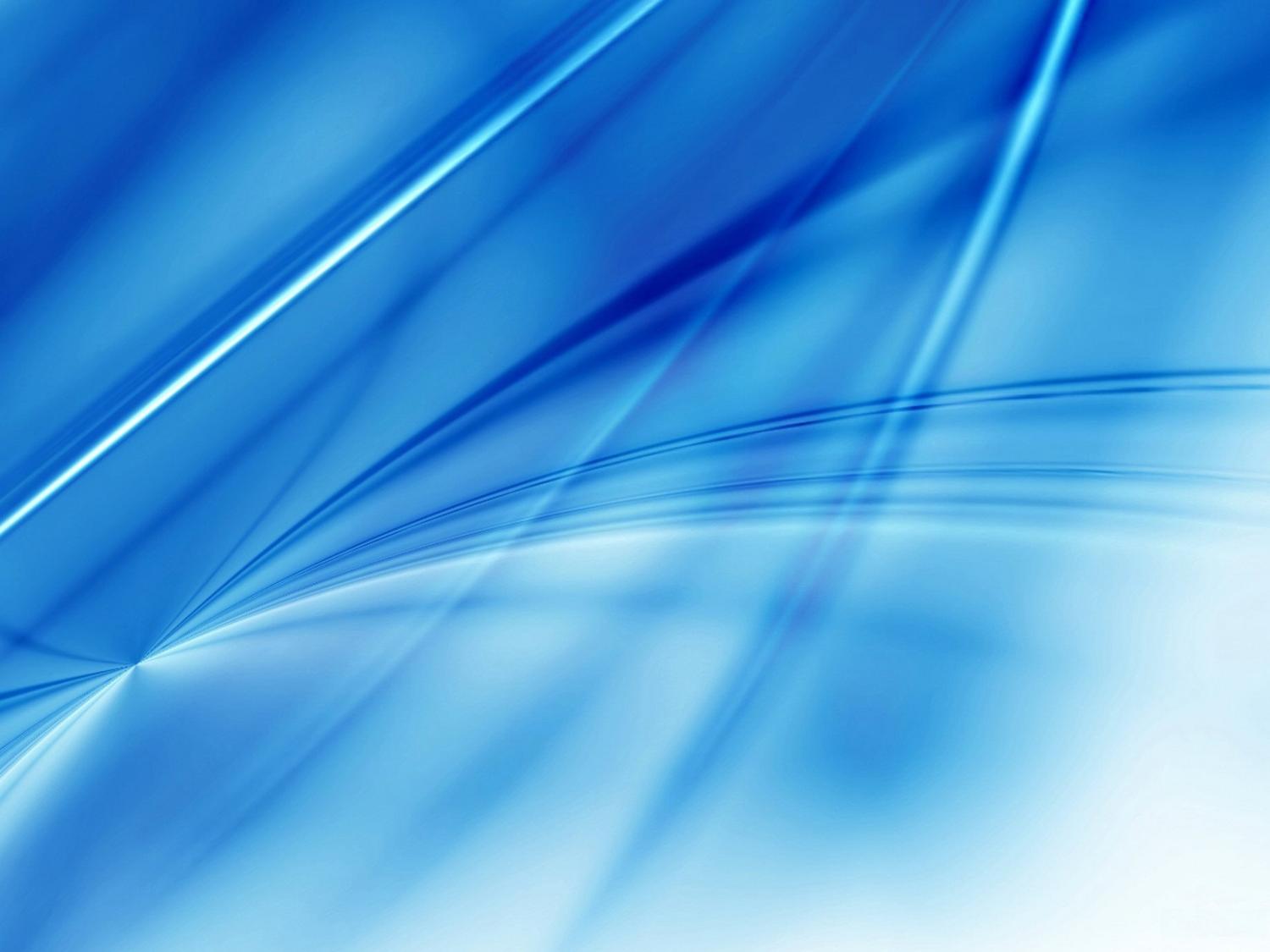 Ролевая игра – позволяет обучить ребенка необходимым жизненным навыкам
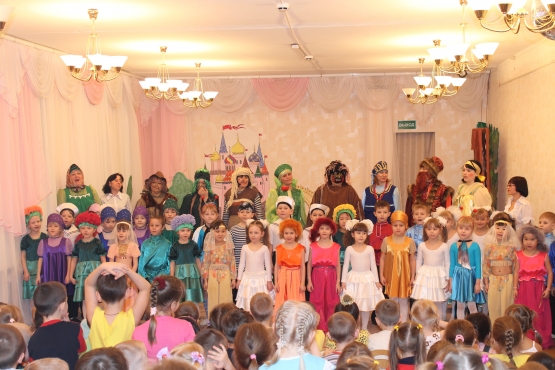 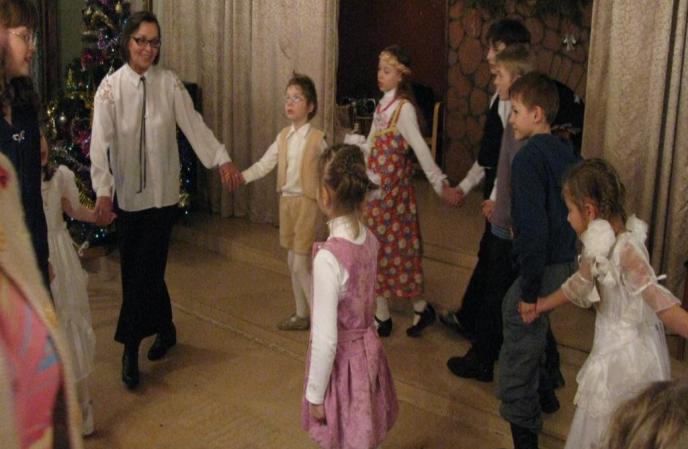 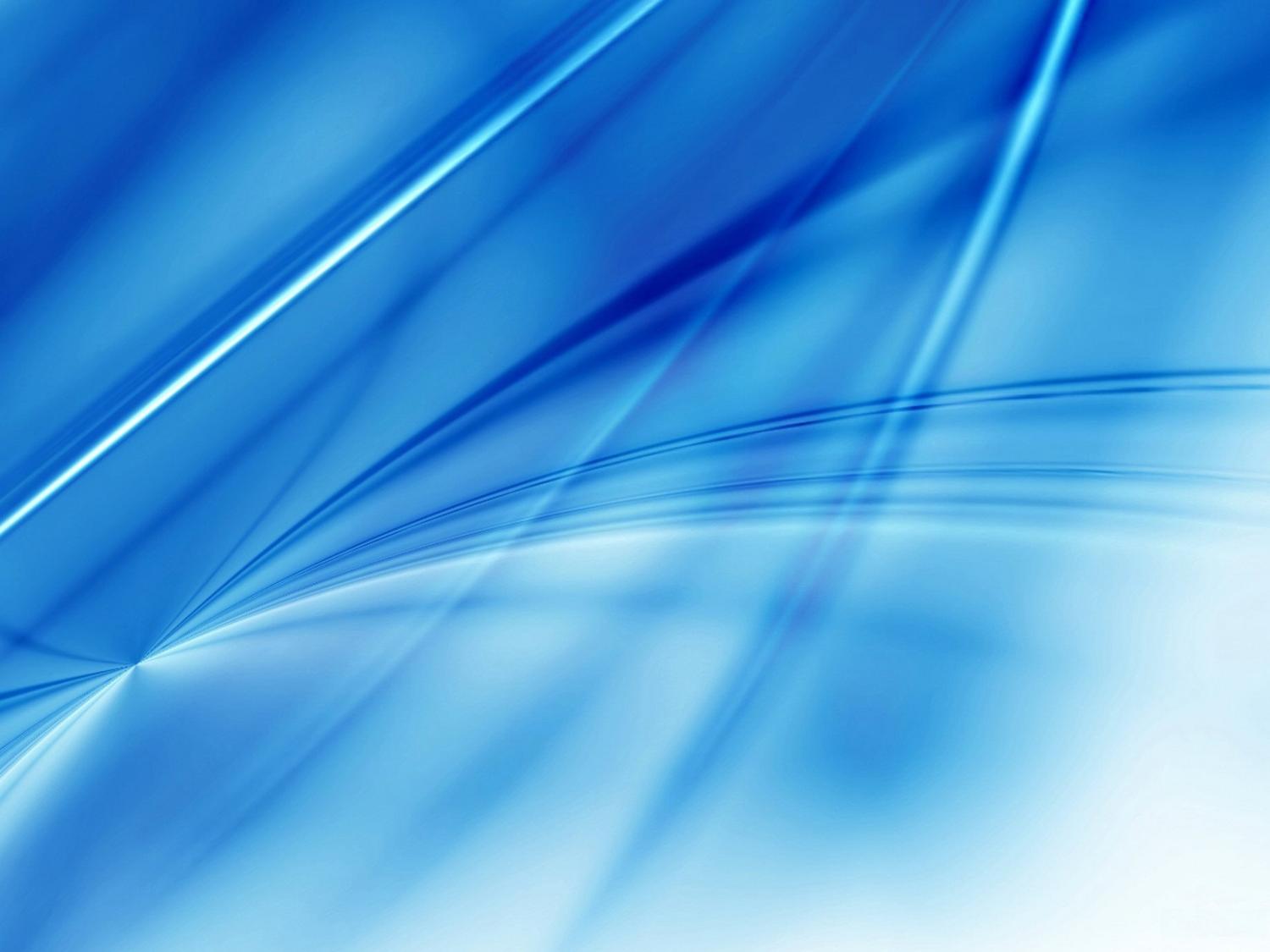 Дидактическая игра позволяет обеспечить ребенку необходимое количество повторений определенных действий и информационных материалов при сохранении эмоционально-положительного отношения к выполняемым заданиям.
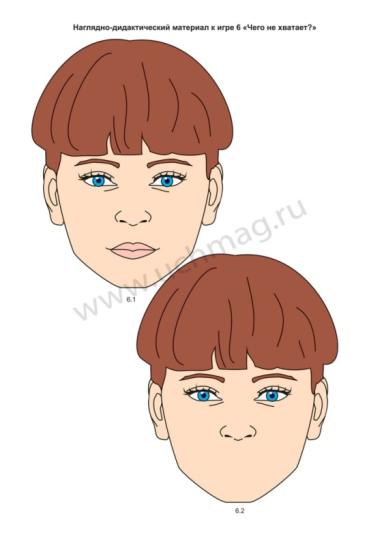 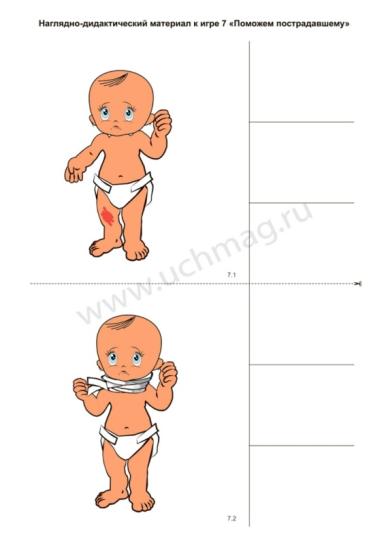 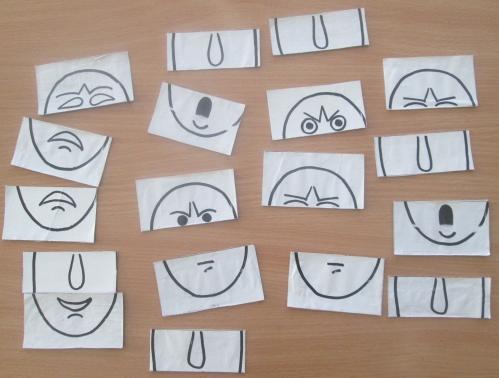 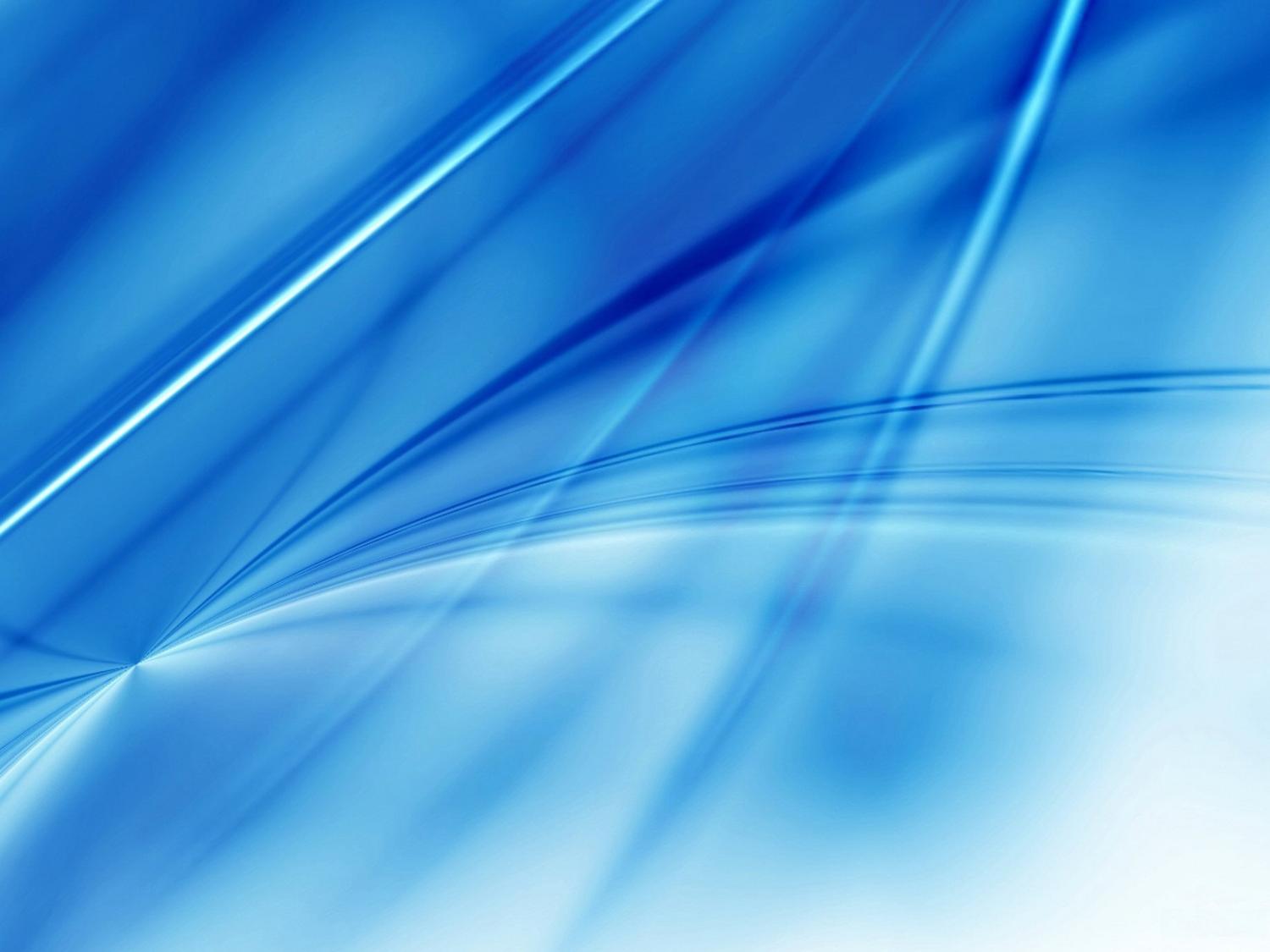 Мозговой штурм и групповая дискуссия





Групповая дискуссия позволяет развить способность ребенка увидеть проблему с разных сторон, уточнить собственную позицию по разным вопросам, сформировать навыки конструктивного сотрудничества и принятия группового решения.
Мозговой штурм используется для стимуляции эмоционального и когнитивного выражения детей по определенным вопросам.
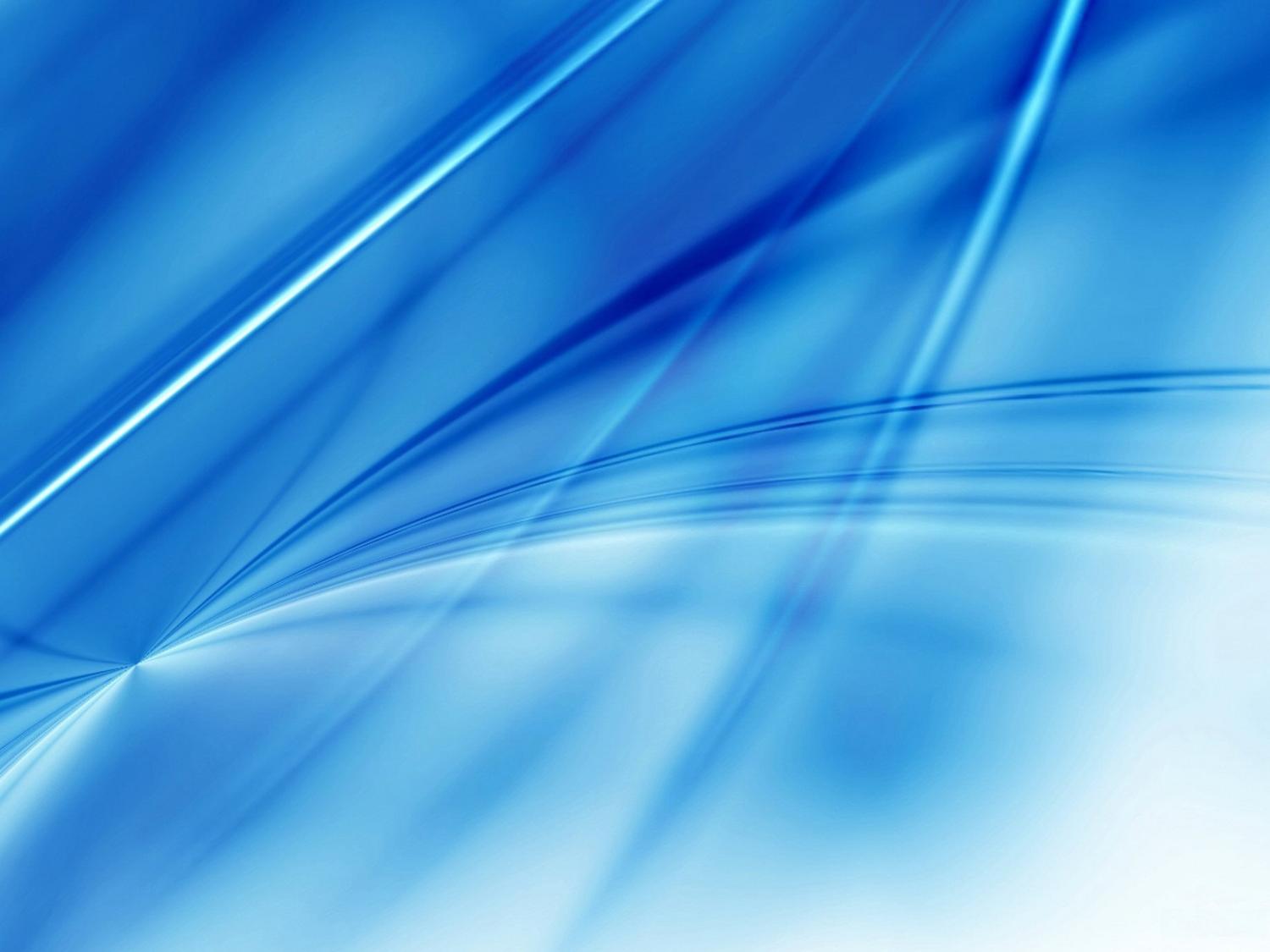 Примерный алгоритм работы с детьми по предупреждению и преодолению отклонений в поведении может быть следующим:
Оценка учителем ситуации и осознание собственных эмоций.
Анализ мотивов и причин поступка ребенка.
Постановка воспитательной цели («Что я хочу получить в результате своего педагогического воздействия?»).
Выбор оптимальных средств для достижения поставленной воспитательной цели («Каким образом достичь желаемого результата?»).
Реализация воспитательных целей через определенные средства и  способы в соответствии с мотивами ребенка.
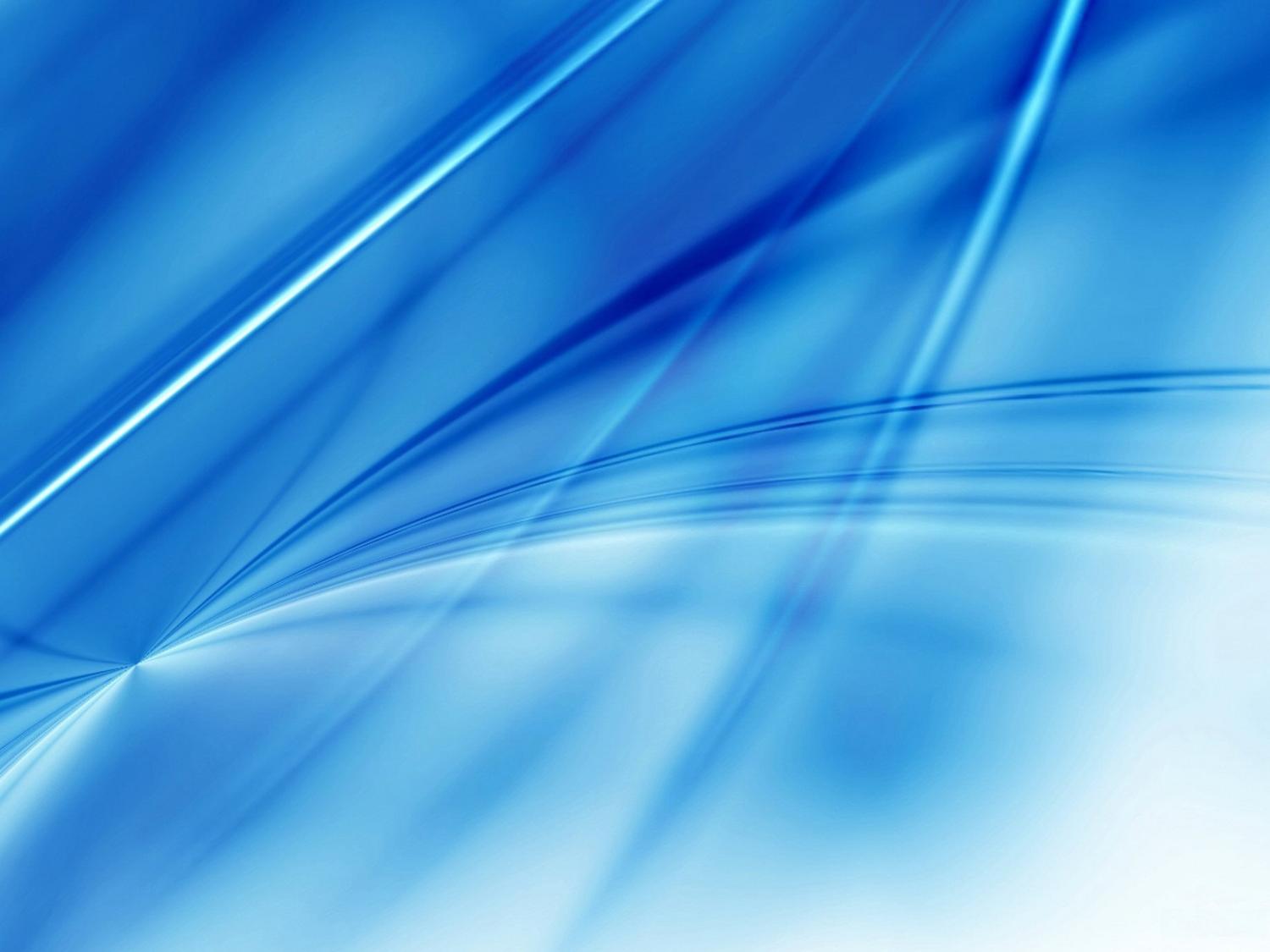 Нетрадиционные социально ориентированные формы, моделирующих разнообразные социальные ситуации
привлечение внимания несовершеннолетних к проблеме социальных отношений, подготовка к «встрече» с трудными, проблемными, неоднозначными ситуациями;
расширение «банка» новых моделей поведения;
«репетирование» техники поведения в ситуациях взаимодействия, приобретение необходимых социальных навыков, учить конструктивному поведению;
укреплять веру в собственные силы.
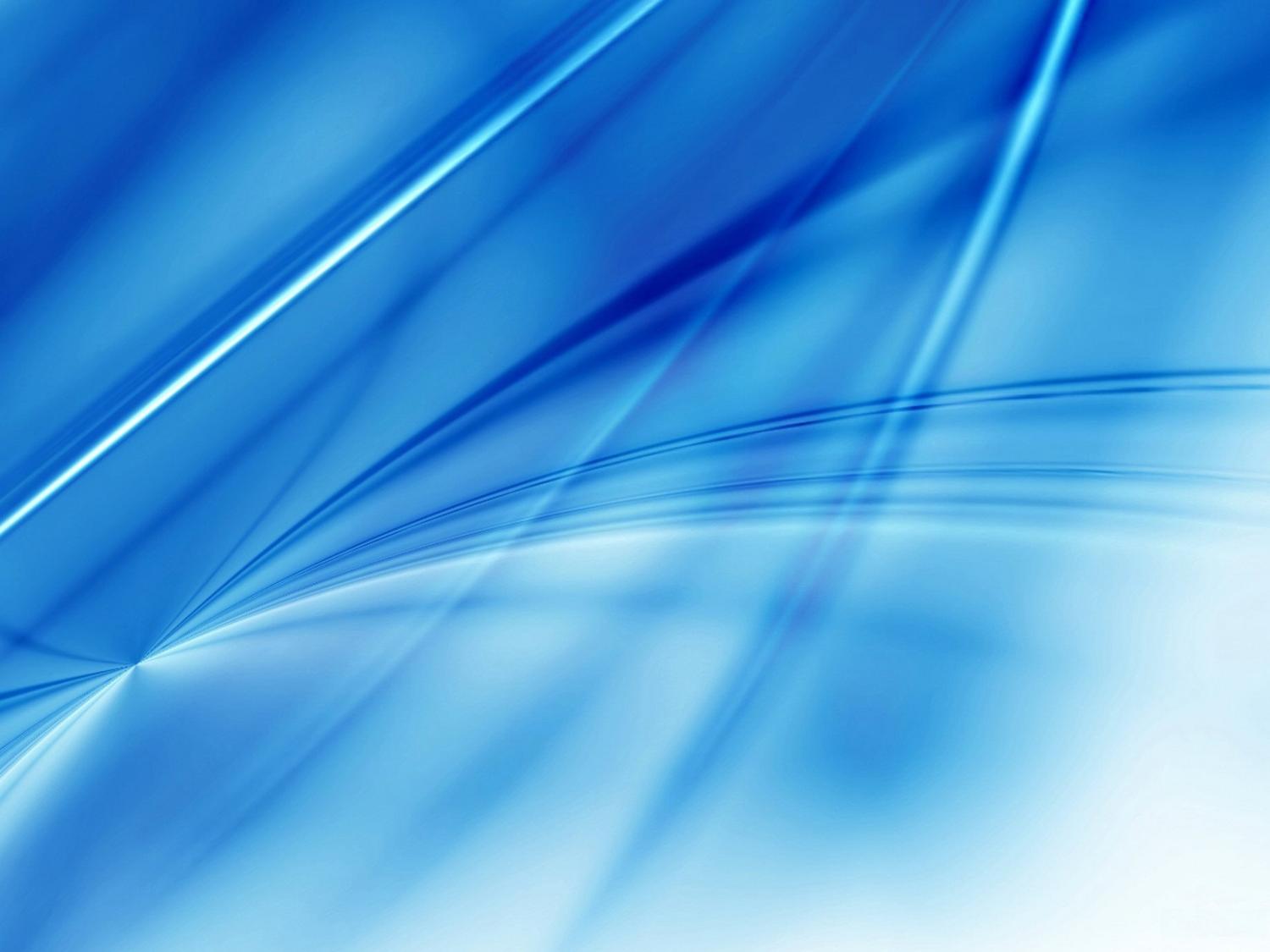 Профилактика отклоняющегося поведения - это система комплексных мероприятий, направленная на предупреждения отклонений в поведении во всех сферах жизнедеятельности ребенка.
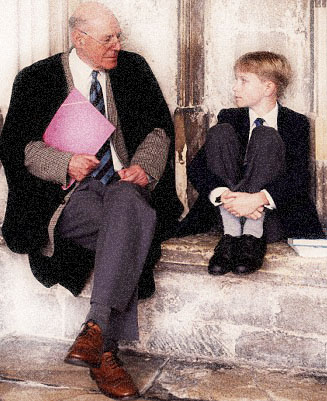 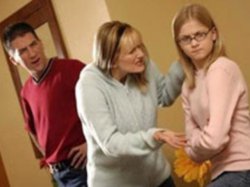 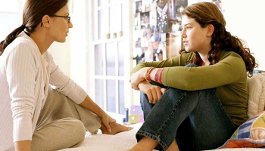 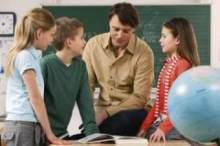 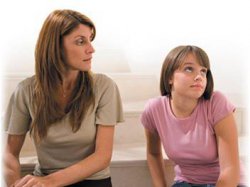